Навчальна дисципліна:«Вступ до телекомунікацій та радіотехніки»
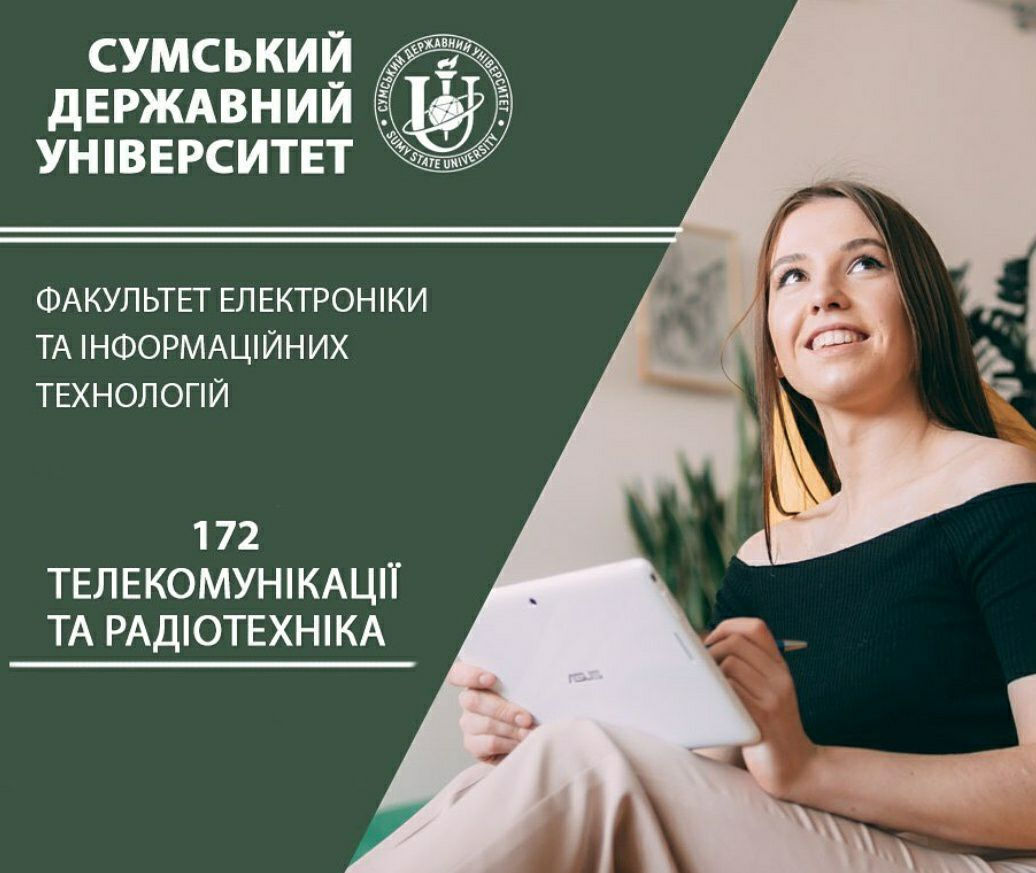 Лекція 5: «Структура навчального плану »
Принципи організації навчання по спеціальності «Телекомунікації».
Опис професійної підготовки. 
Огляд дисциплін, що вивчаються, і особливості переведення на другий рівень навчання.
Результати адаптації випускників спеціальності «Телекомунікації».
Освітня програма розроблена відповідно до місії та стратегії університету, спрямована на здобуття студентами теоретичних та практичних знань, умінь та розуміння в області телекомунікацій, телекомунікаційних систем та мереж, що дасть їм можливості забезпечувати повсюдне надання телекомунікаційних послуг достатніх асортименту, обсягу та якості для сприяння ефективному функціонуванню відкритого і конкурентного ринку, розбудову інформаційного суспільства шляхом розробки та обслуговування сучасних засобів телекомунікацій та радіотехніки, створення та впровадження новітніх мережевих та Інтернет-технологій;
Професійна підготовка здійснює акцент на побудову та обслуговування сучасних засобів телекомунікацій, телекомунікаційних систем та мереж, впровадження мережевих та Інтернет-технологій.
Придатність випускників до працевлаштування
Професіонали в галузі електроніки та телекомунікацій.
Інженери в галузі електроніки та телекомунікацій;
Інженер засобів радіо та телебачення;
Інженер з радіонавігації та радіолокації;
Інженер-електронік;
Технічні фахівці в галузі електроніки та телекомунікацій:
Фахівець інфокомунікацій;
3132 Радіоелектронік:
Фахівець із телекомунікаційної інженерії.
 Можливість навчатися за програмами другого освітнього рівня з телекомунікацій та радіотехніки, за міждисциплінарними програмами, близькими до телекомунікацій та радіотехніки (електроніка, комп’ютерно-інтегровані технології, інформаційно-вимірювальна техніка), за програмами другого освітнього рівня з комп’ютерної та програмної інженерії, інформатики.
Перелік дисциплін, що вивчаються на спеціальності «Телекомунікації та радіотехніка»
Перелік дисциплін, що вивчаються на спеціальності «Телекомунікації та радіотехніка»
Перелік дисциплін, що вивчаються на спеціальності «Телекомунікації та радіотехніка»
Перелік дисциплін, що вивчаються на спеціальності «Телекомунікації та радіотехніка»
Фахові та програмні результати навчання на спеціальності «Телекомунікації та радіотехніка»
ФК1. Здатність розуміти сутність і значення інформації в розвитку сучасного інформаційного суспільства, усвідомлювати небезпеку та загрози, що виникають усьому процесі, дотримуватися основних вимог інформаційної безпеки, в тому числі щодо захисту державної таємниці.
ФК2. Здатність володіти основними методами, способами та засобами отримання, передавання, зберігання, опрацювання інформації.
ФК3. Здатність мати навички самостійної роботи на комп'ютері та в комп'ютерних мережах; здійснювати комп'ютерне моделювання пристроїв, систем і процесів з використанням універсальних пакетів прикладних комп'ютерних програм.
ФК4. Здатність використовувати нормативну та правову документацію, характерну для області інформаційно-телекомунікаційних мереж, телекомунікаційних та радіотехнічних систем (закони України, технічні регламенти, міжнародні та національні стандарти, рекомендації Міжнародного союзу електрозв'язку і т.д.).
ФК5. Здатність проводити інструментальні вимірювання в інформаційно-телекомунікаційних мережах, телекомунікацій- них та радіотехнічних системах.
ФК6. Здатність здійснювати проектування, монтаж, налагодження, регулювання, дослідну перевірку працездатності, випробування та здачу в експлуатацію споруд, засобів і устаткування телекомунікацій та радіотехніки.
ФК7. Уміння складати нормативну документацію (інструкції) з експлуатаційно-технічного обслуговування інформаційно-телекомунікаційних мереж, телекомунікаційних та радіотехнічних систем, а також за програмами випробувань.
Фахові та програмні результати навчання на спеціальності «Телекомунікації та радіотехніка»
ФК8. Здатність проводити роботи з керування потоками навантаження інформаційно-телекомунікаційних мереж.
ФК9. Уміння проводити розрахунки у процесі проектування споруд і засобів інформаційно-телекомунікаційних мереж, телекомунікаційних та радіотехнічних систем, відповідно до технічного завдання з використанням як стандартних, так і самостійно створених методів, прийомів і програмних засобів автоматизації проектування.
Додаткові фахові компетентності, визначені за освітньою програмою:
ФК10. Здатність до розробки, впровадження та використання новітніх мережевих та Інтернет-технологій, Інтернет-служб та мережевих сервісних платформ.
ФК11. Здатність до створення, налагодження і супроводження системного та прикладного програмного забезпечення із застосуванням сучасних комп'ютерних технологій та інструмен- тальних засобів розробки програм для інформаційно-телекомунікаційних мереж, телекомунікаційних та радіотехнічних систем
Програмні результати навчання
ПРН1. Використовувати теорії та методи фундаментальних та загальноінженерних наук в об’ємі необхідному для розв’язання спеціалізованих задач та практичних проблем у галузі професійної діяльності.
ПРН2. Застосовувати базові знання основних нормативно-правових актів та довідкових матеріалів, чинних стандартів і технічних умов, інструкцій та інших нормативно- розпорядчих документів у галузі електроніки та телекомунікацій.
ПРН3. Використовувати знання в галузі інформатики й сучасних інформаційних технологій, обчислювальної і мікропроцесорної техніки та програмування, програмних засобів для розв’язання спеціалізованих задач та практичних проблем у галузі професійної діяльності.
ПРН4. Проводити розрахунки елементів телекомунікаційних систем, інфокомунікацій- них та телекомунікаційних мереж, радіотехнічних систем та систем телевізійного й радіомовлення згідно технічного завдання у відповідності до міжнародних стандартів, з використанням засобів автоматизації проектування, в тому числі створених самостійно.
ПРН5. Проектувати, в тому числі схемотехнічно нові (модернізувати існуючі) елементи (модулі, блоки, вузли) телекомунікаційних та радіотехнічних систем, систем телевізійного й радіомовлення тощо.
ПРН6. Приймати участь у проектуванні нових (модернізації існуючих) телекомунікаційних систем, інфокомунікаційних та телекомунікаційних мереж, радіотехнічних систем та систем телевізійного й радіомовлення тощо.
Програмні результати навчання
ПРН7. Застосовувати сучасні досягнення у галузі професійної діяльності з метою побудови перспективних телекомунікаційних систем, інфокомунікаційних та телекомунікаційних мереж, радіотехнічних систем та систем телевізійного й радіомовлення тощо.
ПРН8. Проводити адміністрування телекомунікаційних систем, інфокомунікаційних та телекомунікаційних мереж.
ПРН9. Проводити випробування телекомунікаційних систем, інфокомунікаційних, телекомунікаційних мереж, радіотехнічних систем та систем телевізійного й радіомовлення у відповідності до технічних регламентів та інших нормативних документів.
ПРН10. Діагностувати стан обладнання (модулів, блоків, вузлів) телекомунікаційних систем, інфокомунікаційних, телекомунікаційних мереж, радіотехнічних систем та систем телевізійного й радіомовлення тощо.
ПРН11. Використовувати системи моделювання та автоматизації схемотехнічного проектування для розроблення елементів, вузлів, блоків радіотехнічних та телекомунікаційних систем.
ПРН12. Здійснювати вибір методів та інструментальних засобів вимірювання параметрів та робочих характеристик телекомунікаційних систем, інфокомунікаційних та телекомунікаційних мереж, радіотехнічних систем та систем телевізійного й радіомовлення та їх елементів.
Програмні результати навчання
ПРН13. Проводити управлінсько-організаційну роботу у колективі (бригаді, групі, команді тощо), оцінювати та розподіляти завдання між співробітниками та нести відповідальність за результати своєї та колективної роботи.
ПРН14. Створювати, впроваджувати та застосовувати мережеві та Інтернет-технології, розподілені сервісні платформи, інфокомунікаційні системи та мережі, корегувати та модернізувати розробки, забезпечуючи їх реалізацію з урахуванням вимог надійності, економічності та енергозбереження.
ПРН15. Розробляти, модифікувати та налагоджувати системне та прикладне програмне забезпечення для засобів та пристроїв телекомунікацій, інфокомунікаційних систем та мереж, радіотехнічних систем, систем телевізійного й радіомовлення, розподілених сервісних платформ тощо.
Атестація випускників освітньо-професійної програми "Телекомунікаційні системи та мережі" зі спеціальності 172 "Телекомунікації та радіотехніка" проводиться у формі захисту кваліфікаційної роботи бакалавра та проведення атестаційного кваліфікаційного екзамену і завершується видачою документу державного зразка про присудження ступеня бакалавра із присвоєнням кваліфікації "бакалавр телекомунікацій та радіотехніки". Атестація здійснюється відкрито і публічно.
Наявність підприємств та організацій на яких студенти можуть проходити практику з наступним працевлаштуванням:
ТОВ «Телесвіт»
«Інфосервіс» Сумської міської ради
NetCracker
Інститут  прикладної фізики НАН України
ТОВ «МІКЕМ»
ТОВ «ТРК  «Майбуття»
Київстар
СФ ПАТ «Укртелеком»
СумДУ Центр інноваційних технологій
ТОВ «Сумські телекомсистеми»
Концерн «НІКМАС»
Телекомунікації та Internet-технології складають одну із важливіших та стрімко розвиваючих напрямів ІТ-сфери. Головну роль у розвитку інформаційного суспільства в Україні, національної інфраструктури та інтеграції у світову інфраструктуру відіграють саме інформаційні-комунікаційні технології (IKT) та телекомунікаційні системи і мережі. Щорічне зростання сектору ІКТ та телекомунікацій на 25% перевищує показники кращих економік світу, а світові ІТ-бренди в галузі телекомунікацій стали найвдалішими бізнес-проектами останніх десятиліть.
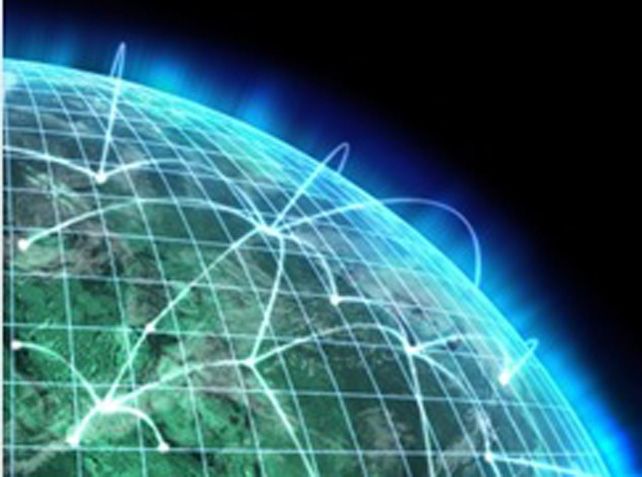 Створення сучасних широкосмугових мультисервісних транспортних мереж на базі Internet-протоколів; розвиток широкосмугового  абонентського доступу; розвиток та оптимізація телекомунікаційної інфраструктури мережі Інтернет; прискорене запровадження радіотехнологій  мобільного зв'язку; забезпечення розвитку мереж загального користування (насамперед телефонної мережі) та мереж мобільного телефонного зв'язку шляхом переходу до мереж наступних поколінь з взаємопроникненням інформаційних, мультимедійних, телекомунікаційних та комп'ютерних технологій і послуг є об’єктом професійної діяльності фахівців за спеціальністю 172 "Телекомунікації та радіотехніка".
У процесі навчання студенти вивчають дисципліни, які надають сучасні уявлення про інформацію, способи її обробки, розділення, розподілу та захист в телекомунікаційних системах та мережах; глибокі знання про сучасні інформаційно-комунікаційні технології та електронні компоненти і технічні засоби зв’язку. Сумісно з навичками використання програмних засобів і роботи в комп'ютерних мережах, а також умінням створювати бази даних та використовувати Internet-ресурси, студенти оволодівають здатністю проектувати нові телекомунікаційні, інформаційні та транспортні мережі, цифрові системи передачі та комутації даних, монтувати та налагоджувати цифрові та оптичні модулі мереж. Значний обсяг дисциплін надають студентам ґрунтовні навички з програмування телекомунікаційних мереж та мобільних пристроїв комунікацій. Вивчаючи телекомунікації, які є основою більшості сучасних інформаційних технологій, студенти можуть легко опанувати суміжні напрями ІT-сфери: програмну та комп'ютерну інженерію, безпеку інформаційних та комунікаційних систем.
Більшість аналітиків вважають ринок праці у сфері телекомунікацій та Internet-технологій найбільш перспективним у ХХІ столітті, що підтверджується 30-50% динамікою попиту навіть в умовах економічної скрути, до 2015 року дефіцит фахівців у цій сфері може зрости до 80%. Як наслідок, на фахівців зі спеціальності 172 "Телекомунікації та радіотехніка" існує значний попит серед державних та комерційних установ як в Україні, так і в світі. Фахівці в галузі телекомунікацій працюють в обласних та міських дирекціях національного оператора зв’язку ПАТ "Укртелеком", у комерційних операторів та провайдерів мобільного зв’язку та Internet-послуг "Київстар" "Vodafone", "InterTelecom", "Воля" та "Радіосистеми"; в державних і комерційних телерадіокомпаніях. Фахівці в галузі телекомунікацій успішно працюють у світових провідних компаній з виробництва телекомунікаційного та мережевого обладнання таких, як "Samsung", "Cisco", "Alcatel" і D-Link, і працевлаштовуються до світових Internet-провайдерів та компаній з управління телекомунікацій ATT, Comcast, Free, Internode, NetCracker, PortOne і т.п.
Особливості переведення на другий рівень навчання:
На навчання приймаються особи, які здобули ступінь бакалавра, магістра (освітньо-кваліфікаційний рівень (ОКР) спеціаліста). 
Особи, які здобули ОКР спеціаліста за кошти державного або місцевого бюджету (за державним або регіональним замовленням), можуть здобувати ступінь магістра лише за кошти фізичних та/або юридичних осіб.
Особа може вступити до СумДУ для здобуття ступеня магістра на основі ступеня бакалавра, магістра та ОКР спеціаліста, здобутого за іншою спеціальністю (напрямом підготовки), за умови успішного проходження вступних випробувань з урахуванням середнього бала відповідного додатка до диплома. СумДУ може встановлювати додаткові вимоги для такої категорії осіб щодо строків навчання, включення додаткових обов'язкових навчальних компонентів до індивідуального навчального плану та обмеження щодо можливого поєднання спеціальностей різних галузей. Фінансування навчання за кошти державного та місцевого бюджетів (за державним або регіональним замовленням) здійснюється в межах нормативного строку навчання за основним навчальним планом.
Зарахування на навчання за освітнім ступенем магістра здійснюється на конкурсній основі, за окремим конкурсом із кожної освітньої програми окремо за формами здобуття освіти (денна, заочна). 
Здобувачі вищої освіти ОКР спеціаліста на основі ступеня бакалавра або раніше здобутого ступеня вищої освіти, які були відраховані або перервали навчання у зв’язку з академічною відпусткою, мають право бути поновленими для завершення навчання за цим самим ОКР за індивідуальним навчальним планом за тією самою або спорідненою в межах галузі знань спеціальністю у СумДУ або в іншому ЗВО.
Етапи вступної кампанії 
Строки Початок реєстрації для складання єдиного вступного іспиту з іноземної мови (далі – ЄВІ.
Закінчення реєстрації для складання ЄВІ.
Початок прийому заяв та документів від осіб, які мають право вступати на основі вступного іспиту з іноземної мови замість ЄВІ.
Закінчення прийому заяв та документів від осіб, які мають право вступати на основі вступного іспиту з іноземної мови замість ЄВІ.
 Основна сесія ЄВІ або вступний іспит у СумДУ.
Початок реєстрації електронних кабінетів вступників, завантаження необхідних документів 
Початок прийому заяв та документів від осіб, які вступають: - на основі результатів ЄВІ; - на основі ступеня магістра (ОКР спеціаліста) виключно за кошти фізичних та/або юридичних осіб.
Закінчення прийому заяв та документів від осіб, які вступають: - на основі результатів ЄВІ; - на основі ступеня магістра (ОКР спеціаліста) виключно за кошти фізичних та/або юридичних осіб.
Проведення фахових вступних випробувань.
 Проведення вступних випробувань для вступників на навчання на основі ступеня магістра (ОКР спеціаліста) виключно за кошти фізичних та/або юридичних осіб 
Оприлюднення рейтингового списку вступників. 
Закінчення строку виконання вимог до зарахування. Зарахування за державним замовленням .
Зарахування за кошти фізичних та юридичних осіб після зарахування на місця державного замовлення.